Corporate Law
The history of corporate law
Today the corporate sector of Pakistan is governed by Companies Ordinance of 1984. The history of corporate law in this region is much older than the history of Pakistan. Great Britain passed Companies Act in 1908 which introduced several important provisions relating to company administrations. In 1913 after five years, Companies Act of 1913 was passed in British India.
The history of corporate law contd...
Pakistan came into being on 14 August 1947 and adopted the companies Act of 1913. In 1959 a company Law Commission was set up to make laws in accordance with modern times. Report of Company Law Commission of Pakistan was published in 1960. Finally the Companies Act of 1913 was replaced by the Companies Ordinance 1984.
Purpose
The purpose of the module is to give the participants an insight into the various facets of Companies Ordinance 1984  outlined in the syllabus. This course deals with the practical and theoretical approach to The Companies Ordinance 1984 and Securities And Exchange Commission Of Pakistan.A deep insight of modaraba companies and modaraba (floatation and control) Ordinance 1980, Modaraba companies and Modaraba rules 1981.
Objectives
To provide the students with thorough 	knowledge of corporate laws.
 	To advise and assist the management for taking 	appropriate and prompt decisions.
 	To explore in detail the major concepts and issues 	that are essential in today’s business world.
  	To carry business in legal ways. 
  	To have a secured business. 
  	To make the students aware of the legal issues 	involving businesses and how to deal 	with them
Learning outcomes:
Upon successful completion of the course, the students will be able to deal with the practical implementation of laws/rules prescribed in the syllabus.
Elements of Company Law
Definitions and Concepts
Courts, SECP and Registrar
Types of Companies
 What is a company
Types of Companies
By virtue of legal forms
Based on AOA (Articles of association)
Incorporation of Companies
Their Conversion and commencement of business
Memorandum of Association & Registered office of the company
Elements of Company Law
Memorandum of Association & Registered office of the company
Contents of the Memorandum

Articles of Association
AOA Definition
General Contents of AOA
General Provisions regarding the Articles
Purpose of Alteration of Articles
The name and Publication of Name by a Limited Company
Elements of Company Law
The name and Publication of Name by a Limited Company
    Selection of the name of a company.
    Approval of The Commission while choosing the name of a   	company.
 	Rectification of name of a company. (section 38)
 	Change of name by a company. (Section 39)
 	Registration of change of name.
Promoters
    Promoters Definition
    Functions of Promoters
    Duties Liabilities and responsibilities of Promoters
    Promoters Remuneration
Share Capital
Prospectus
 	Prospectus (Definition).
 	Requirements relating to the Prospectus
 	Liabilities arising out of untrue statement in Prospectus
 	Statement in lieu of Prospectus
 Shares and Share Capital
Share (Definition)
Share Capital
Classes of Shares and share capital

Allotment of Shares
Issue of Shares and Share Certificate
Alteration of Capital
Share Capital
Reduction of Capital and Purchase of Shares
Conditions for Reduction of Capital
Reduction of Capital and Objecting Creditors
Liability of Members in Respect of Reduced Shares
Transfer and Transmission of Shares
 	Transfer and Transmission explained
 	Provisions regarding transfer of shares 
 	Refusal to transfer
 	Difference between transfer and transmission
Borrowing Powers
Borrowing powers of a company
Modes of borrowing
Short term
Long term
Implied statutory powers and restrictions on borrowing
Ultra-Vires borrowing
Debentures
Kinds of Debentures
Trust, trust Deed and Trustees
Power/Rights of trustee
Management and Administration
Directors
 	Who is director?
 	How they are elected?
 	Minimum Number of Directors
 	Only Natural Persons to be directors 
 	First directors and subsequent directors
Chief Executive and Managing Agents
 	Appointment of chief executive
 	Appointment of first and subsequent chief executive
 	Term of office of chief executive
Company Secretary
Shareholders and members
Management and Administration
Meetings and Proceedings
 	Statutory meeting
 	Annual General Meeting (AGM)
 	Extraordinary General Meeting (EGM)
Resolutions, political contributions and distribution of gifts
 	Resolution (definition)
 	Kinds of resolution
	 Notice for resolution
Statutory Books
Audit and Accounts
Books of accounts and Financial Statements
Balance sheet of modaraba companies
Authentication of balance sheet
Copy of balance sheet to be forwarded to registrar
Audit and Inspection
Signature and date on Auditor’s report
Auditor’s liabilities
Civil Liabilities
Negligence
Misfeasance
Criminal Liabilities
Dividend
Modaraba
Modaraba Companies 
Meaning
Legal Status
Registration of Modaraba Companies
Modaraba
Definition 
Types of Modaraba
Specific for one specific purpose or objective
Multipurpose for more than one purpose .
Single Member Company
Single Member Company
Short title , commencement and Application 
Change in the status of SMC
Winding up of the company
The winding up is the process of putting an end to the life of the company. And during this process, the assets of the company are disposed of, the debts of the company are paid off out of the realized assets or from the contributories and if any surplus is left, it is distributed among the members in proportion to their shareholding in the company. 

The winding up of a company may be either- 
 
by the Court; or 

voluntary; o
Winding of company
A person appointed to carry out the winding up of a company is called liquidator. If the winding up is through Court, the term used for such person is official liquidator .
 The duties of liquidator include to get in and realise the property of the company, to pay its debts, and to distribute the surplus (if any) among the members. The official liquidator acts under the supervision of the Court, through a recognized reporting system.
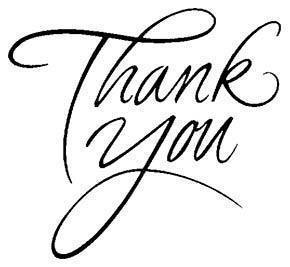